Thermal Equilibrium
Concept Development
Heat Transfer and Thermal Equilibrium
If two objects of different temperatures touch, thermal energy will move from the hotter object to the cooler object until they both reach the same temperature.
This state of balance is called thermal equilibrium.
During this process, energy is conserved: the heat energy lost by the hotter material is equal to the heat energy gained by the colder material.
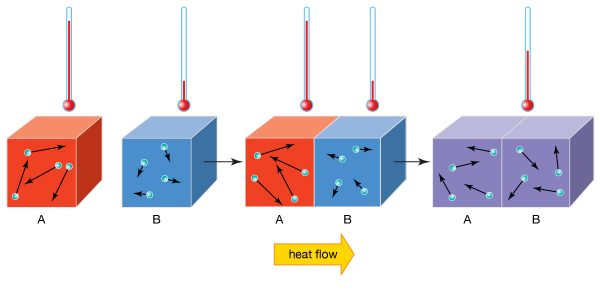 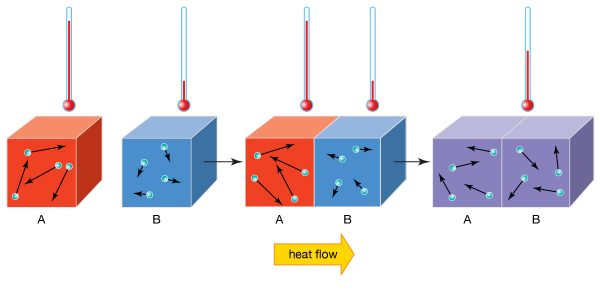 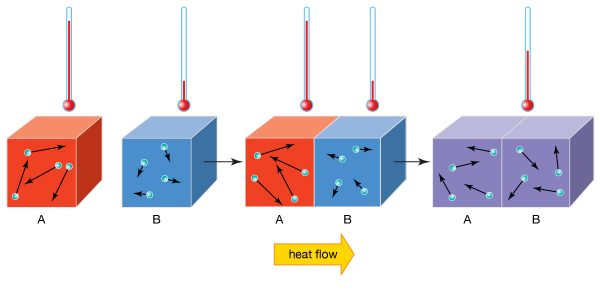 Skill Development
The hot water tap of a bath delivers water at 80 °C. Ten litres of hot water are added to a bath containing 30 litres of water at 20 °C. Ignoring the energy losses to the surrounding environment, what will be the final temperature of the water bath? The specific heat capacity of water is 4.18 × 103 J kg-1 K-1, and its density is 1.00 kg L-1.

heat lost by hot water = heat gained by cold water
Q = mcΔT

If Tf is the final temperature of the mixture:
10 × 4180 × (80 – Tf) = 30 × 4180 × (Tf – 20)
(Remember, we always want what’s in the brackets to be positive: that’s why we always made T2 the higher temperature before.The final temperature will be somewhere between 80 and 20, so we can be confident that 80 – Tf and Tf – 20 will both be positive.)

Cancel 4180 from both sides and expand the brackets:
800 – 10 Tf = 30 Tf – 600
Skill Development
800 – 10 Tf = 30 Tf – 600

Rearranging:
800 + 600 = 30 Tf + 10 Tf
1400 = 40 Tf
Tf = 35 °C

Sanity check: is your final answer between the two original temperatures?
Skill Development
[Speaker Notes: Sanity check: initial temperature is higher than both other temperatures]
Skill Development
Copper calorimeters are used to determine the specific heat capacity of unknown substances. A calorimeter of mass 41 g has 100 mL of 15°C water at placed in it. 50 g of iron is heated to 160 °C then carefully lowered into the water. What would be the final temperature of the water? (ccopper = 385 J kg-1 K-1, ciron = 440 J kg-1 K-1, cwater = 4180 J kg-1 K-1)

heat lost by iron = heat gained by cold water + heat gained by calorimeter
Q = mcΔT

Assuming that the water and the calorimeter reached thermal equilibrium before the iron was added, and the entire system has now reached thermal equilibrium,
if Tf is the final temperature of the system (and therefore the water):
0.05 × 440 × (160 – Tf) = 0.1 × 4180 × (Tf – 15) + 0.041 × 385 × (Tf – 15)

3520 – 22 Tf = 418 Tf – 6270 + 15.785 Tf – 236.775
Skill Development
3520 – 22 Tf = 418 Tf – 6270 + 15.785 Tf – 236.775

Rearranging:
3520 + 6270 + 236.775 = 418 Tf + 15.785 Tf + 22 Tf
10026.775 = 455.785 Tf
Tf = 22 °C

Sanity check: is your final answer between the two original temperatures?